MALVADOS DE CUENTOS
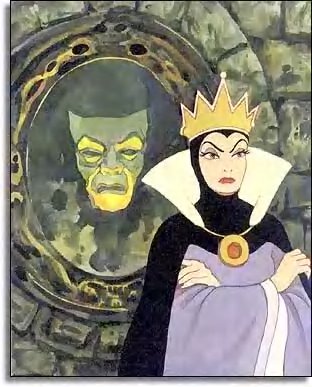 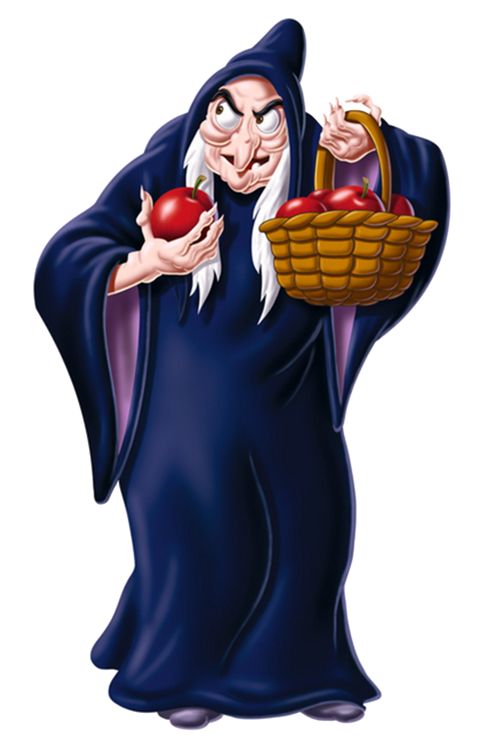 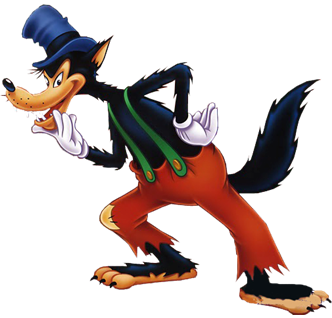 GRUPO DE TRABAJO    C.R.A CAMPOS DE CASTILLA 2016-2017
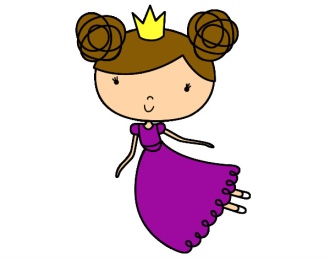 ESTIMADAS FAMILIAS:	
ESTE TRIMESTRE COMENZAREMOS EL PROYECTO "MALVADOS DE CUENTO".
DESDE EL COLEGIO PEDIMOS VUESTRA  AYUDA Y ESTE CUADERNO NOS SERVIRÁ PARA RECOGER DIBUJOS, PERSONAJES, CUENTOS , HISTORIAS, FOTOS  O INFORMACIÓN RELACIONADA CON EL TEMA.
SE TRATA DE QUE CADA NIÑO/A PARTICIPE Y LOS PAPAS LES PRESTEN AYUDA.
EL OBJETIVO ES BUSCAR CON VUESTROS HIJOS INFORMACIÓN, CUENTOS, ETC,  PARA QUE ELLOS LO PLASMEN EN EL CUADERNO Y NOS LO CUENTEN A TODOS EN LA CLASE.
EL LIBRO SE LLEVARÁ A CASA LO LUNES, MIÉRCOLES Y VIERNES PARA QUE CADA FAMILIA DISPONGA DE VARIOS DÍAS PARA REALIZAR LA ACTIVIDAD.
ES IMPORTANTE RESPETAR EL DÍA DE ENTREGA DEL LIBRO, YA QUE ESTÁ CALCULADO PARA TERMINARLO LA SEMANA DE VACACIONES.
DE IGUAL MODO LAS PUERTAS DE NUESTRO COLE ESTÁN ABIERTAS SI QUERÉIS PARTICIPAR EN EL AULA.
GRACIAS POR VUESTRO TIEMPO, DEDICACIÓN Y COLABORACIÓN.
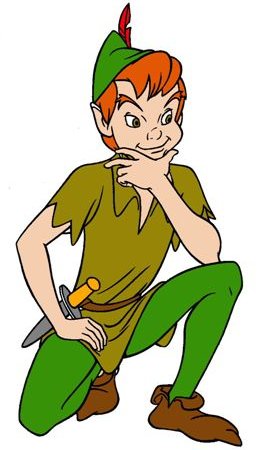 RUTA MOTIVACION    1
RUTA MOTIVACION   2
HE VENIDO DE UN CUENTO Y HE TRAÍDO ESTA CESTA.
 SI DESCUBRÍS QUIÉN SOY, OS INVITO A TOMAR LA MERIENDA. PENSAD MUY BIEN Y, CUANDO CREÁIS QUE LO SABÉIS , ABRID EL SOBRE.
SI ACERTÁIS MI NOMBRE PODÉIS TOMAR LAS TORTITAS CON MIEL, Y SI NO LO ACERTÁIS, LO SIENTO, OTRA VEZ SERÁ.
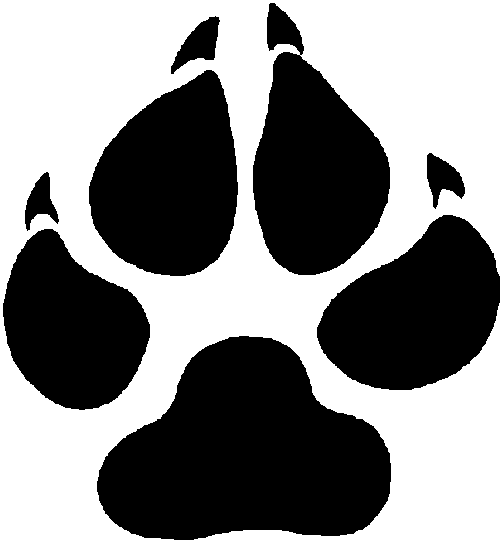 AMBIENTACIÓN    AULAS
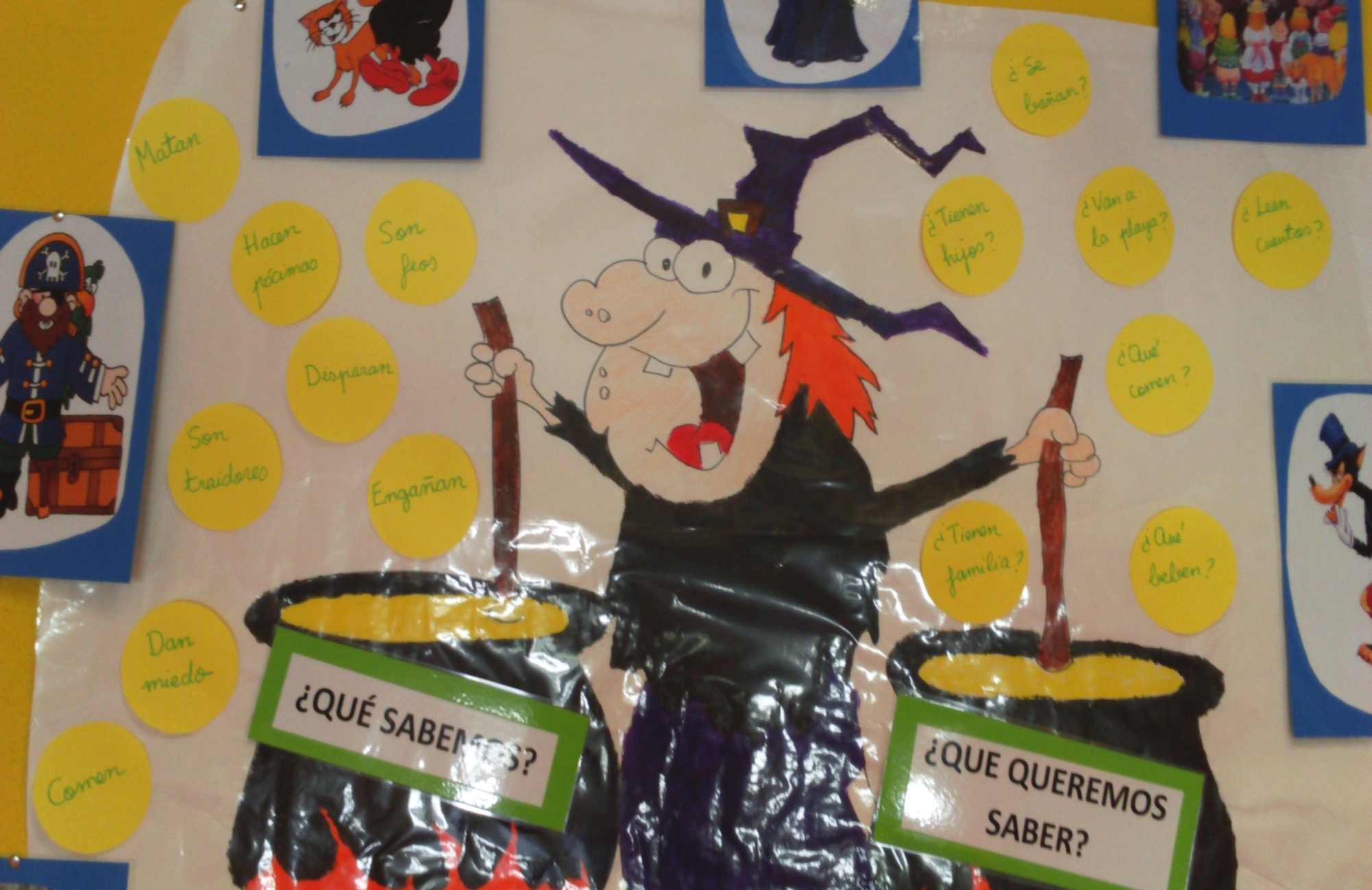 LOBOS
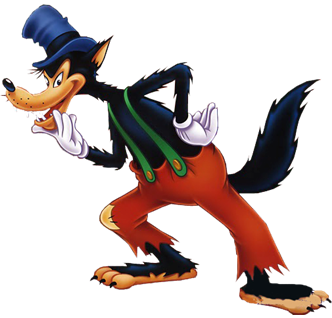 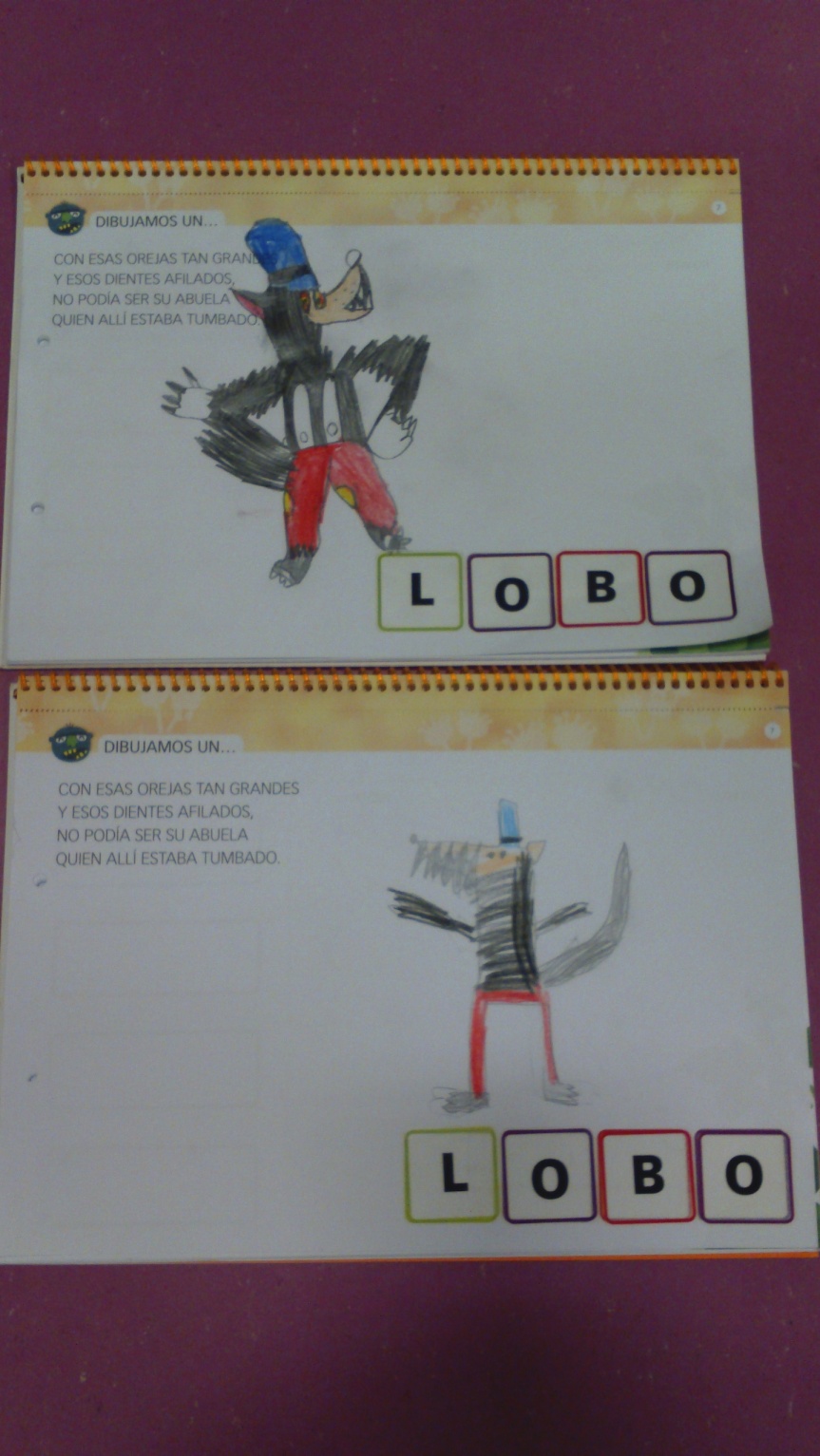 BRUJAS
HECHIZOS DE BRUJA
Que me ponga más bonito/a
sapo, sapito
que me vaya mejorcito…
caldero, calderito…
que me abunde el dinerito.
 
Abracadraba pata de cabra
que este niño/a
se convierta … (en vaca, rana,…)
 
¡Que bailen los niños!
¡Que bailen los magos!
todos juntos (dando saltos, …)
 
¡Que bailen las brujas!
¡Que bailen las niñas!
Todas juntas …(a la pata coja,…)
 
Pelos de araña y uñas de erizo son los ingredientes para este hechizo.
Legañas de zombi, medusas en salsa,…
Consigue (3 prendas) para completar este hechizo
OGROS
PIRATAS
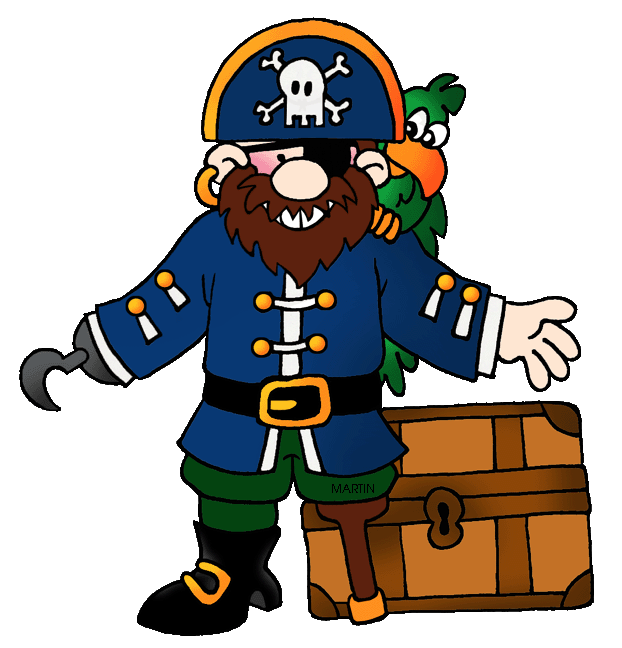 Y MAS…